The Human Composition of the Lord’s Church
Those Once Lost, Now Saved in Christ (2:1-10)
Those Once Estranged, Now Reconciled in One Body (2:11-22)
Reflection:Every Christian Has a Past Before Christ & Before His Church
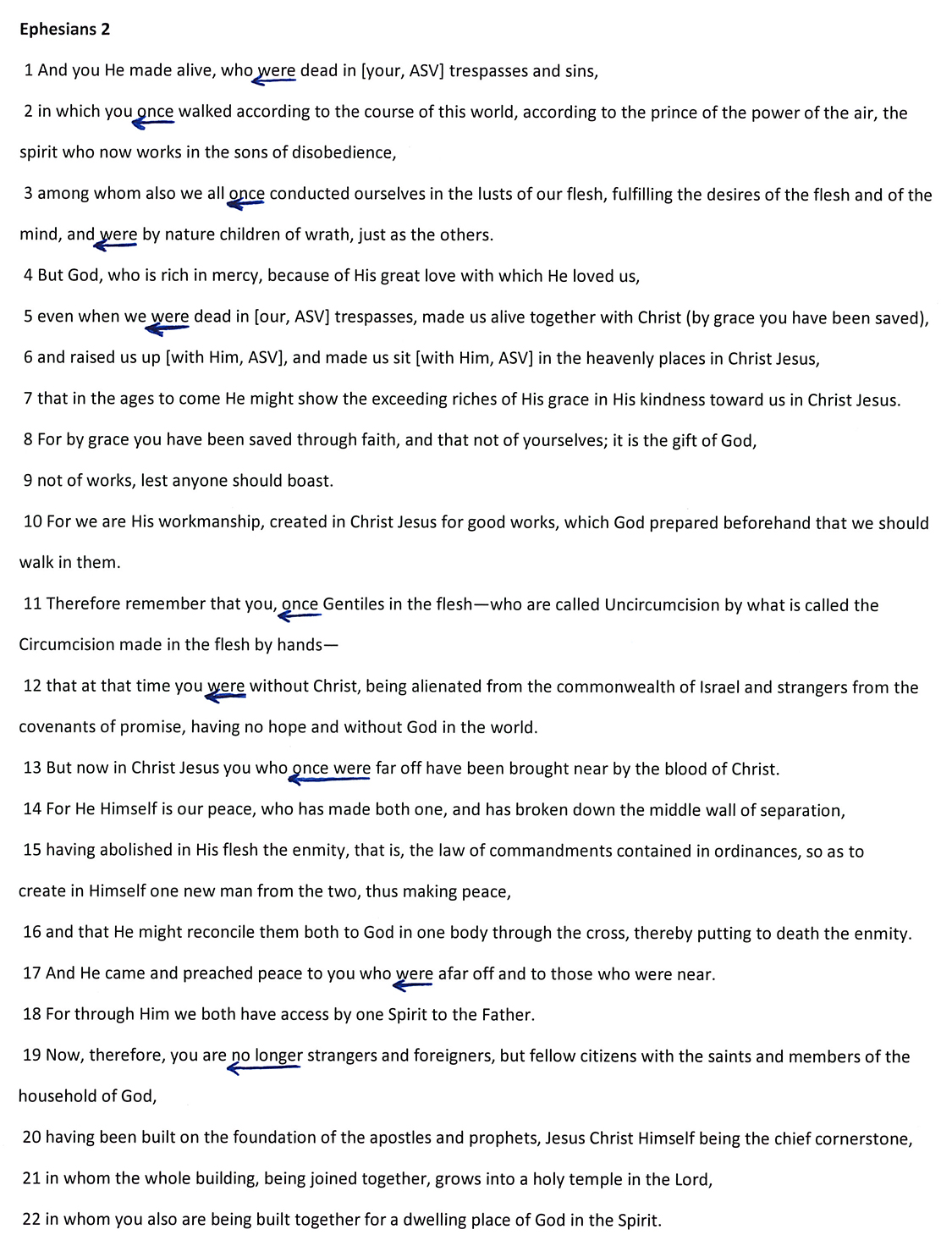 Separation:Life Before Christ &Before His Church Was Dark & Doomed
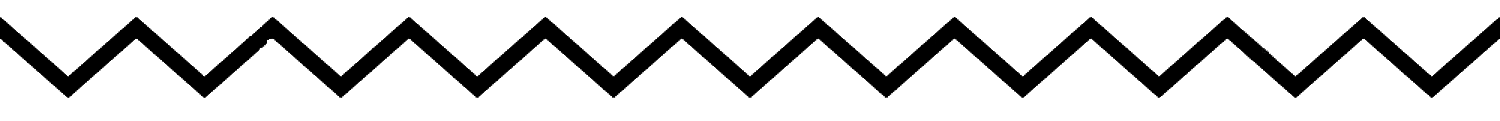 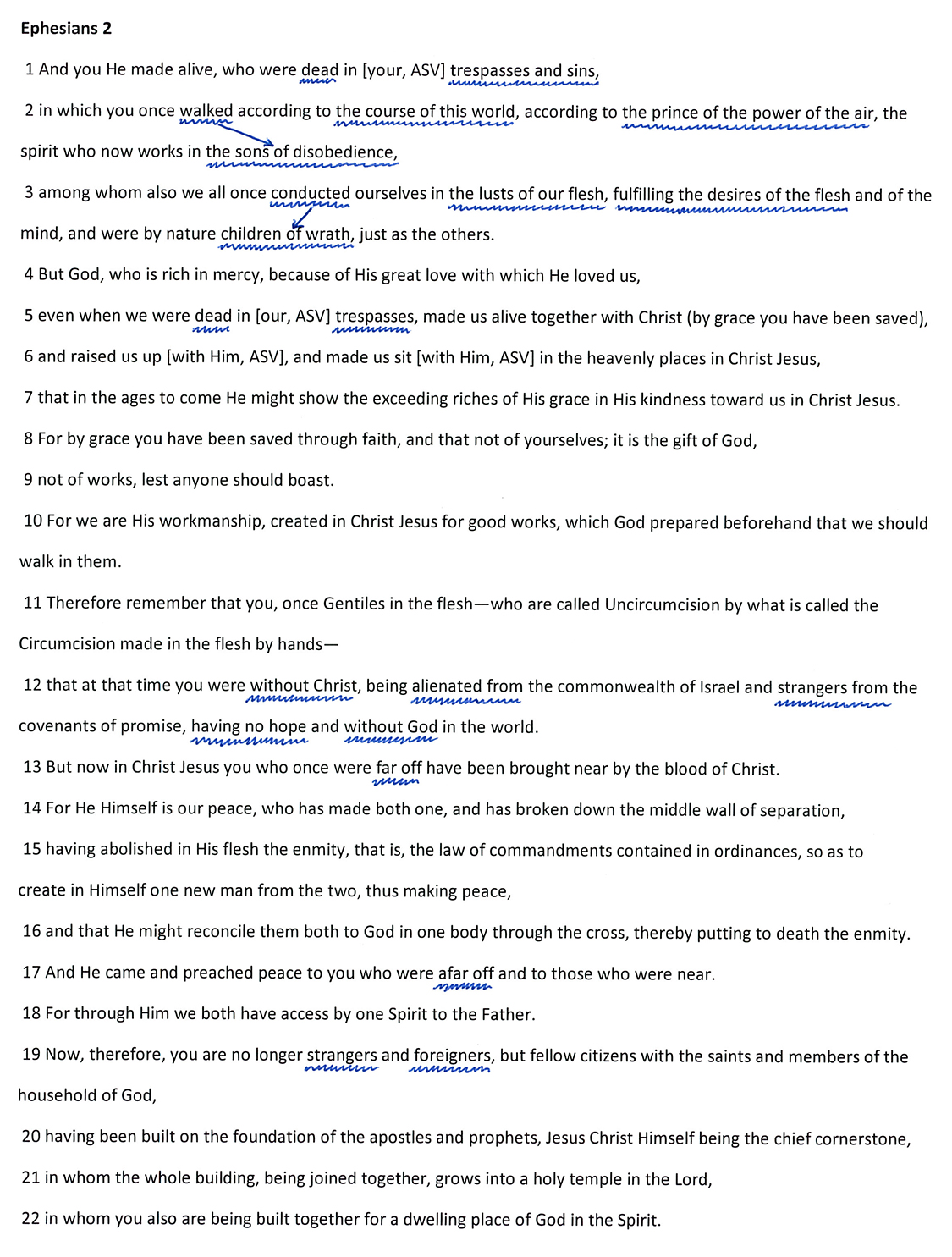 Transition:One’s Past Does Not Have to Remain His Present or His Future
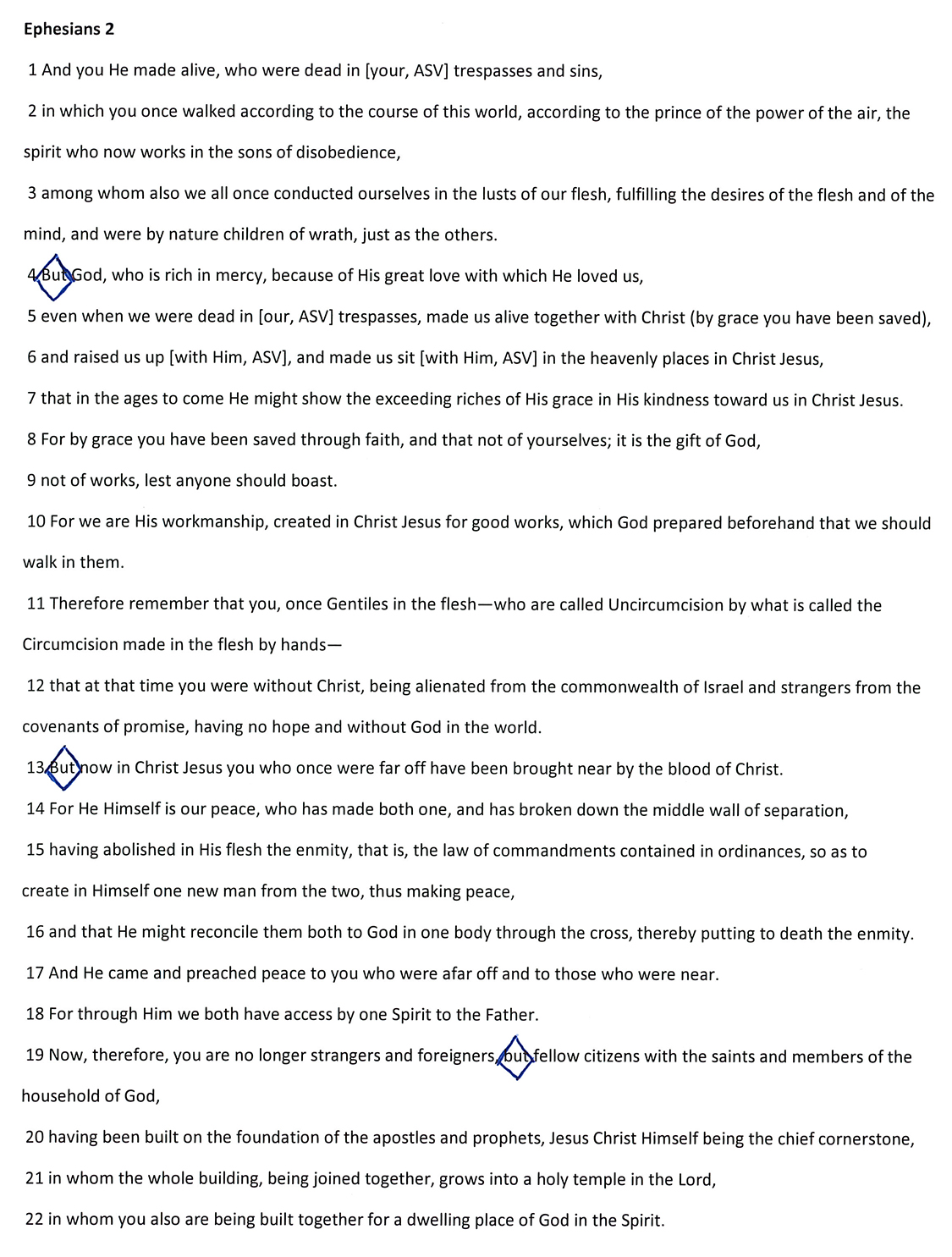 Intervention:Only Because of God & Christ Can Our Past Be Overcome
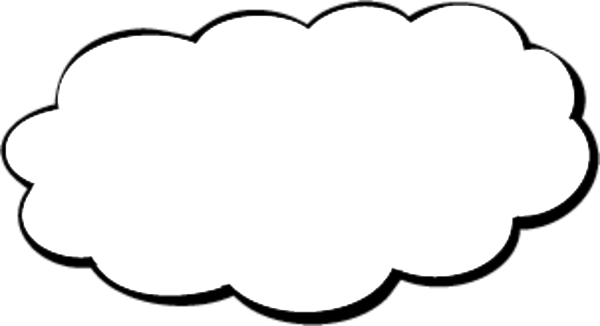 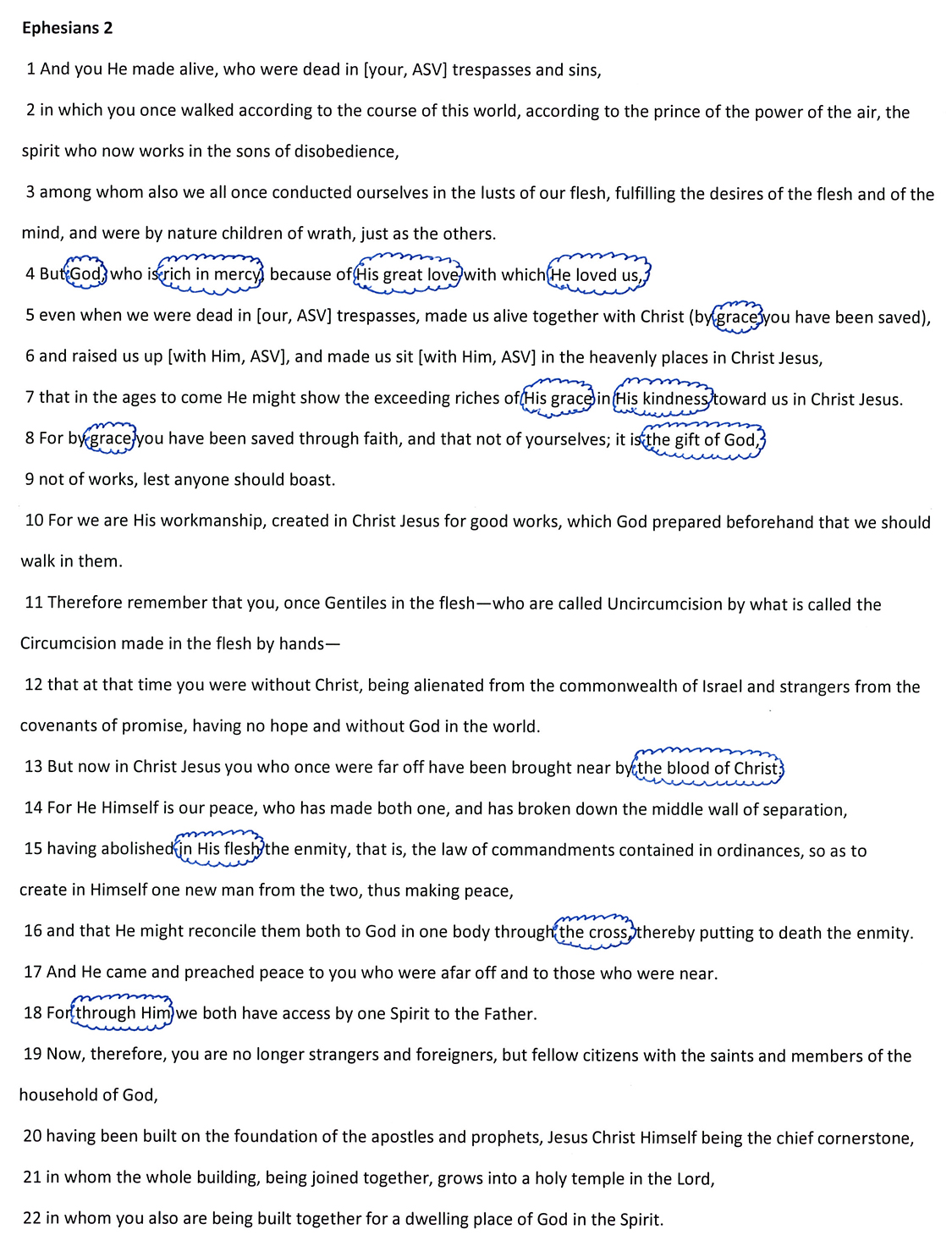 Relocation:To Overcome One’s Past and Secure God’s Gift, One Must Change Where He Is
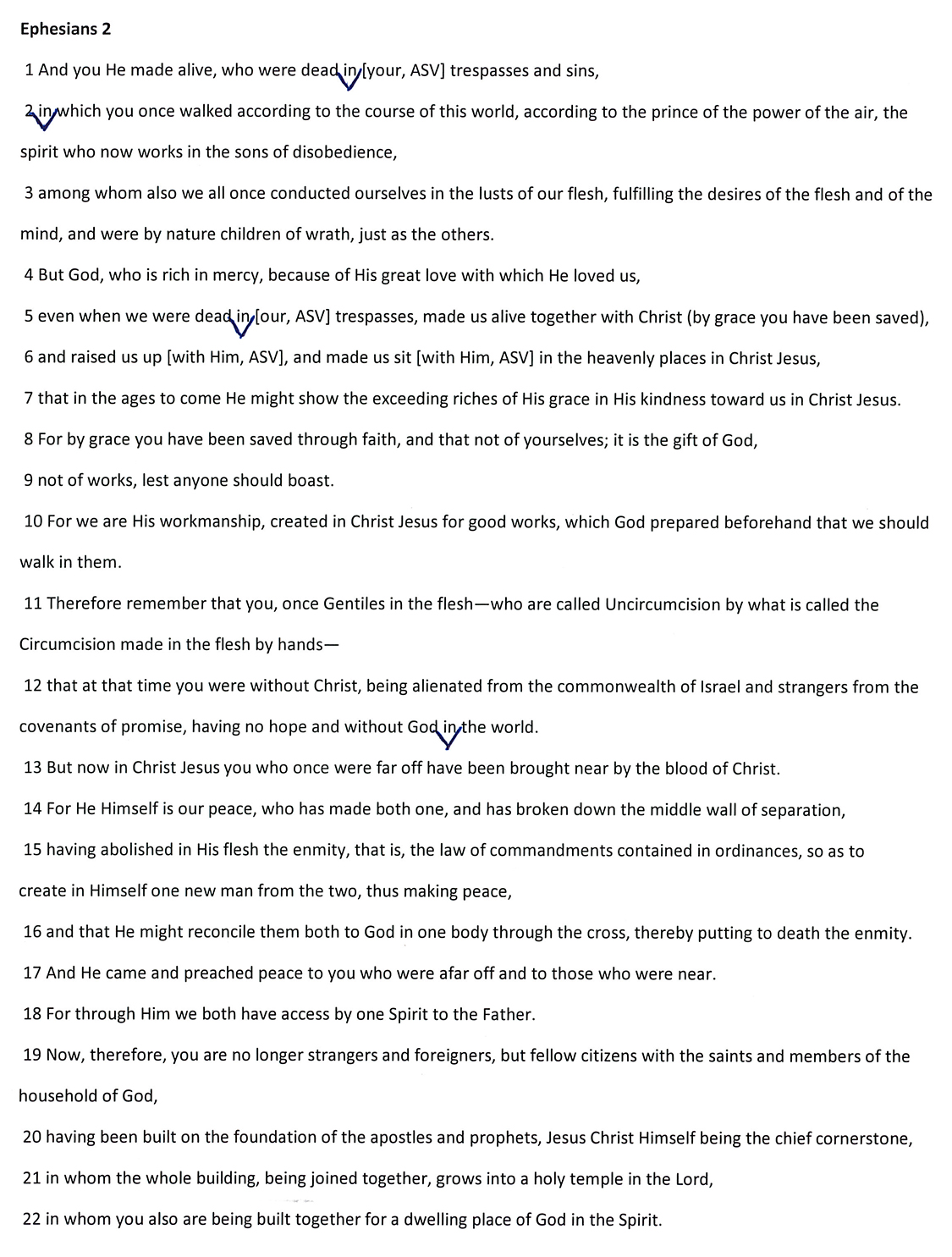 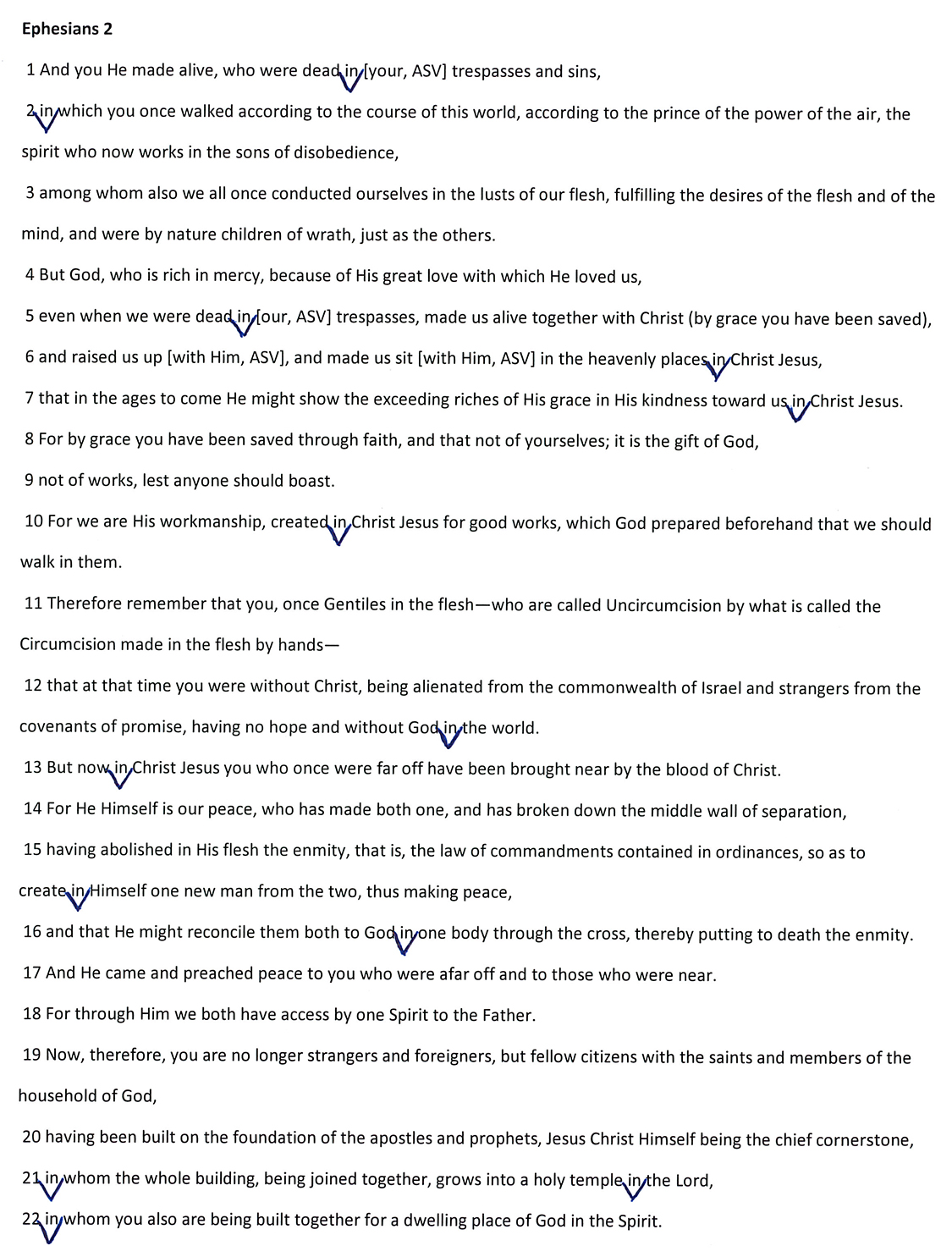 Celebration:When By God’s Grace One Enters into Christ, He Finds All Spiritual Blessings
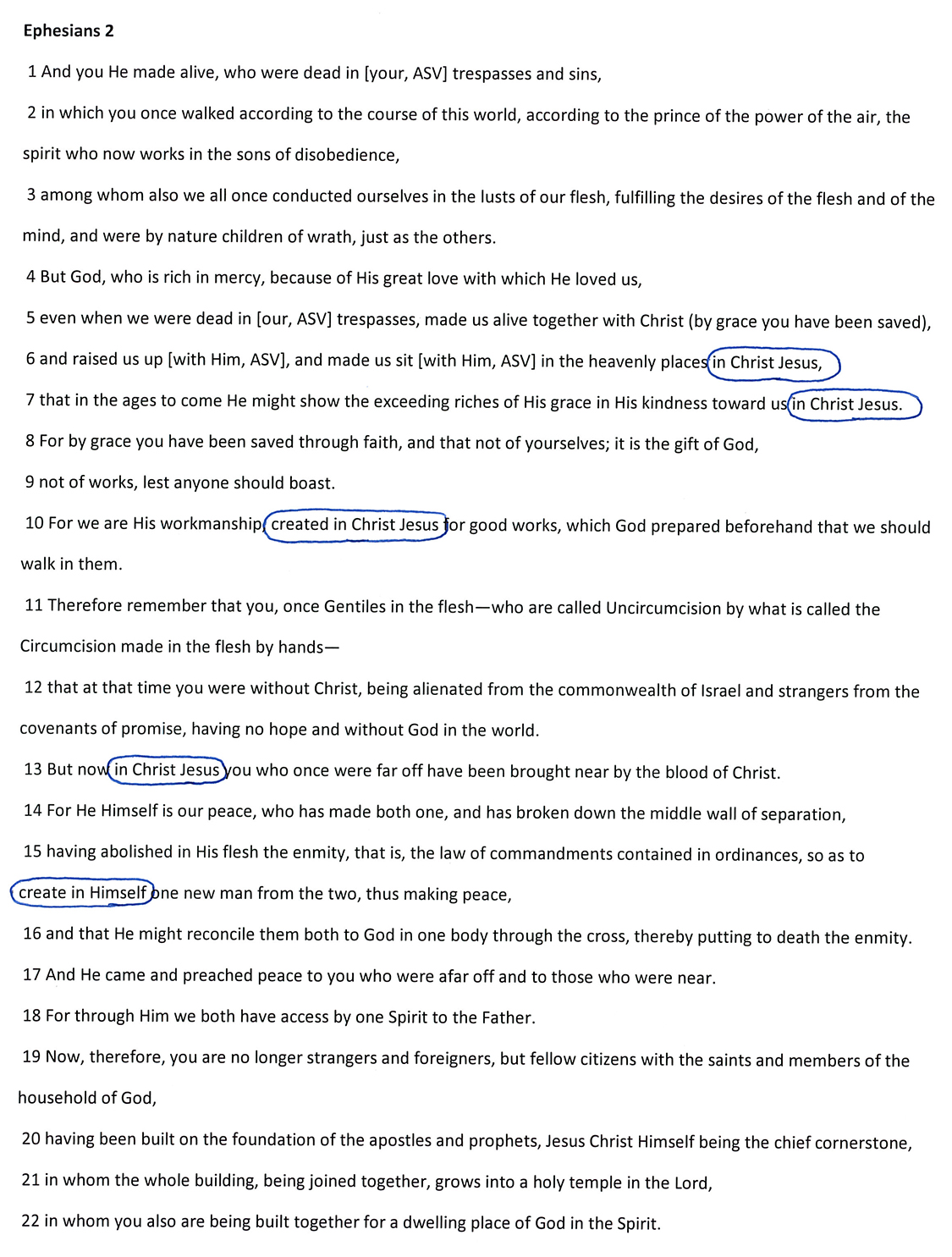 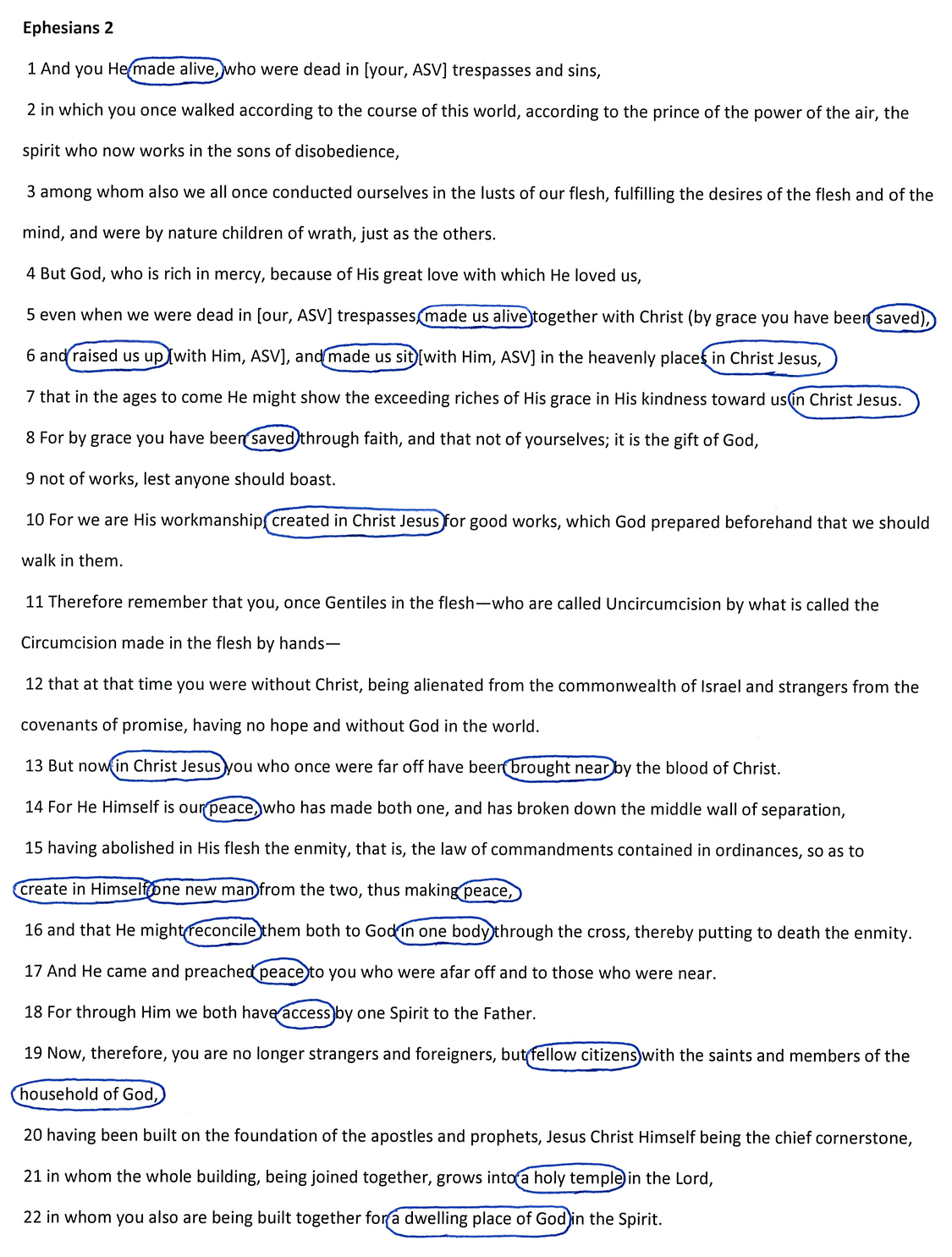 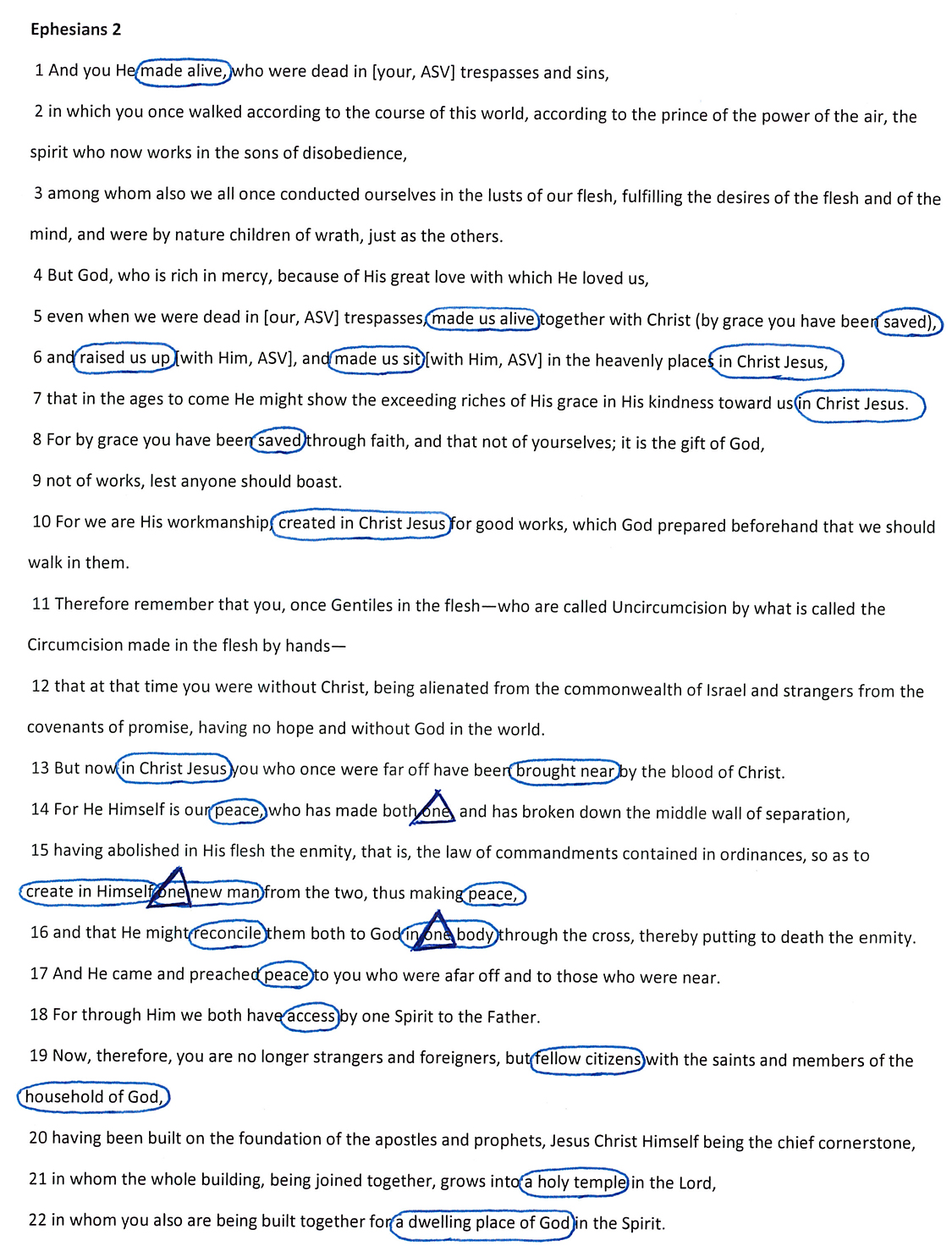 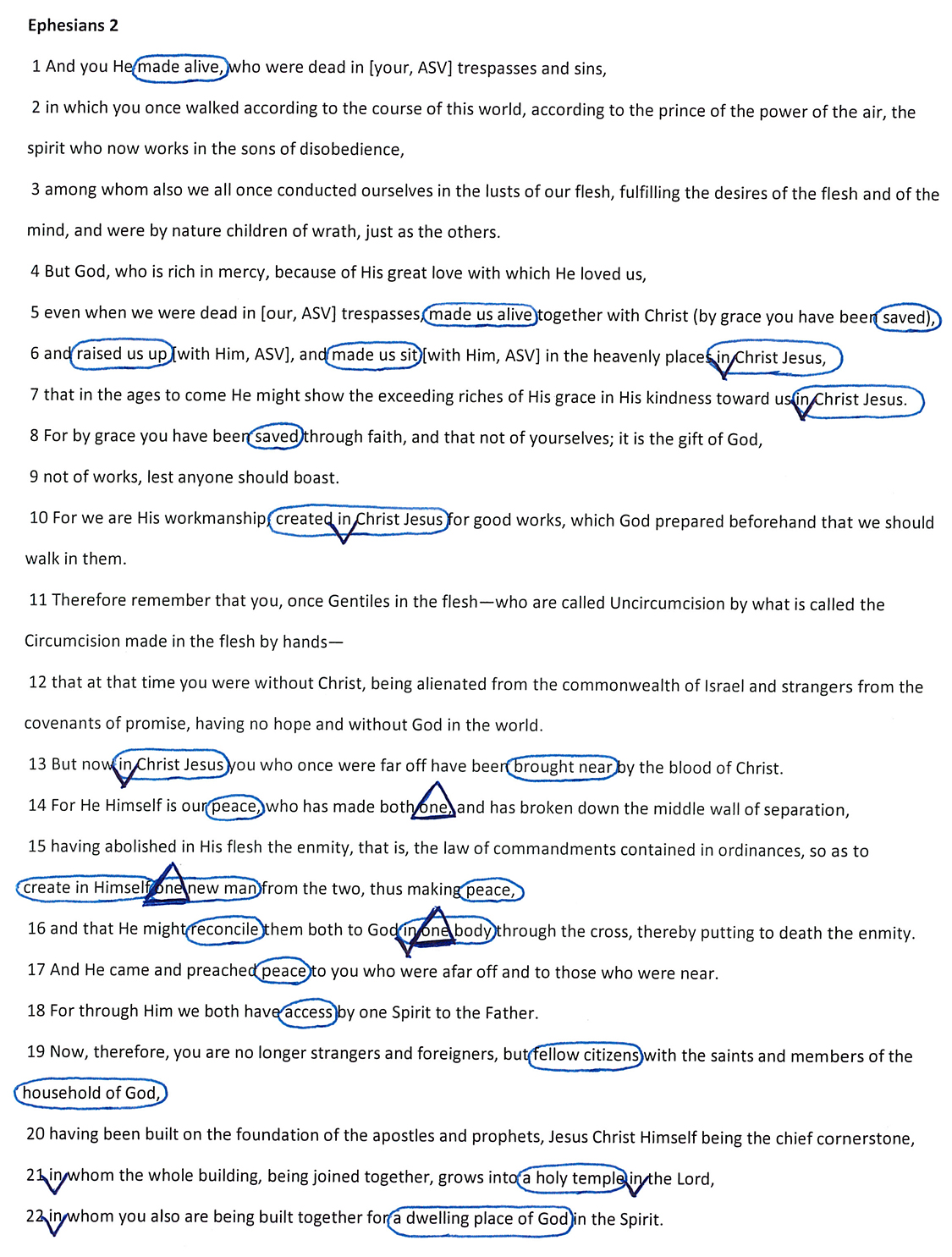 Operation:The Means By/Through Which One Leaves His Past Sins Behind and Enters into Christ Is Clear
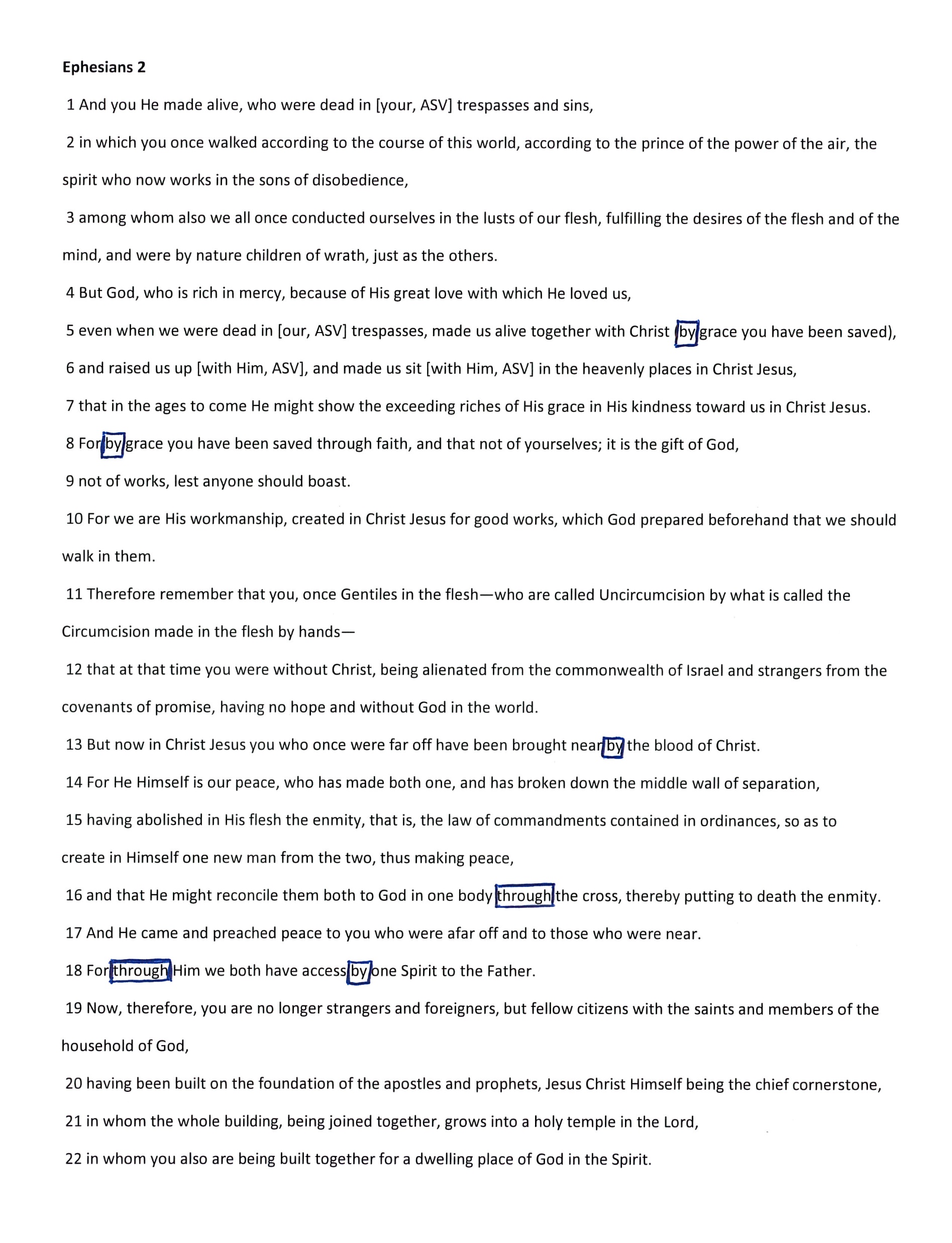 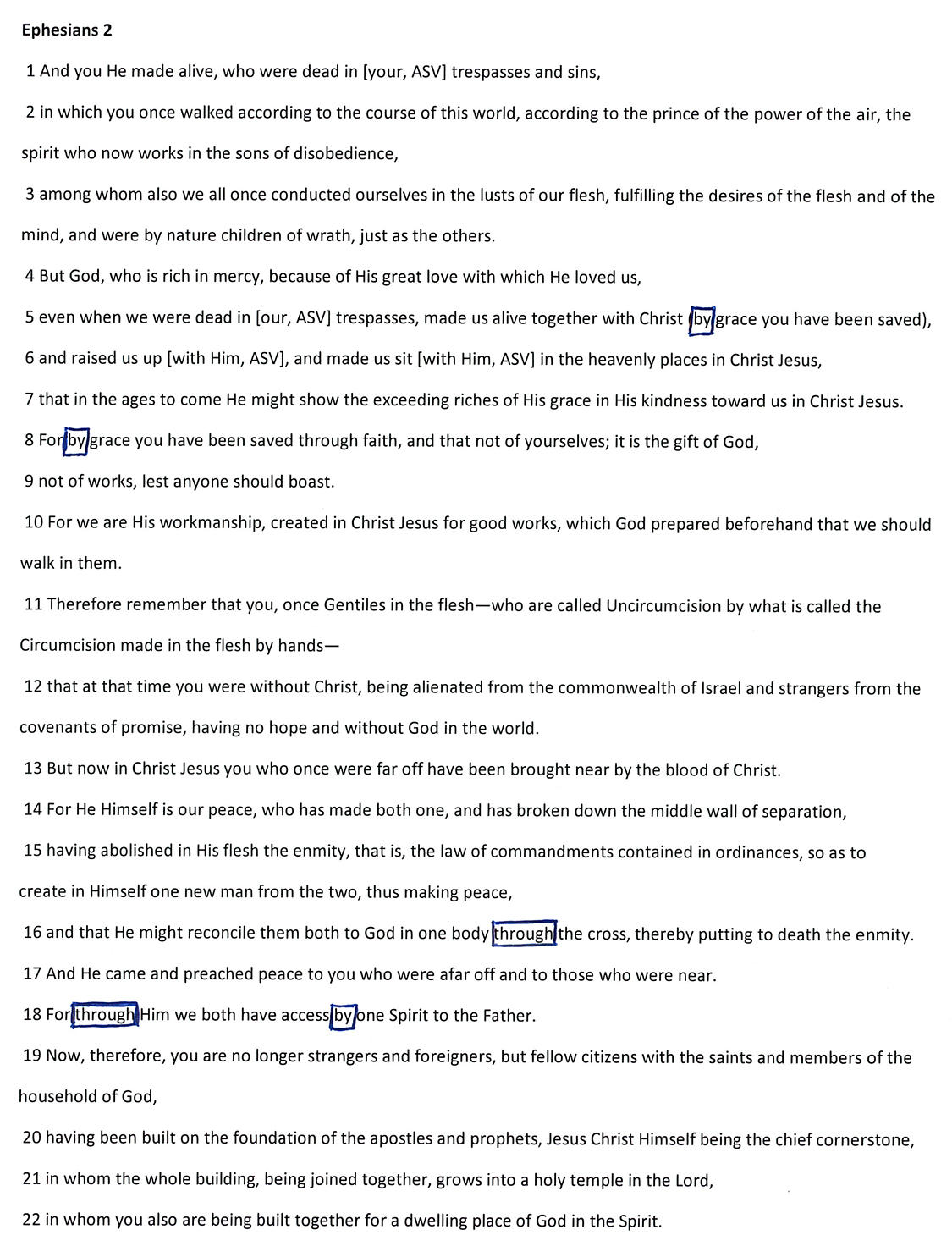 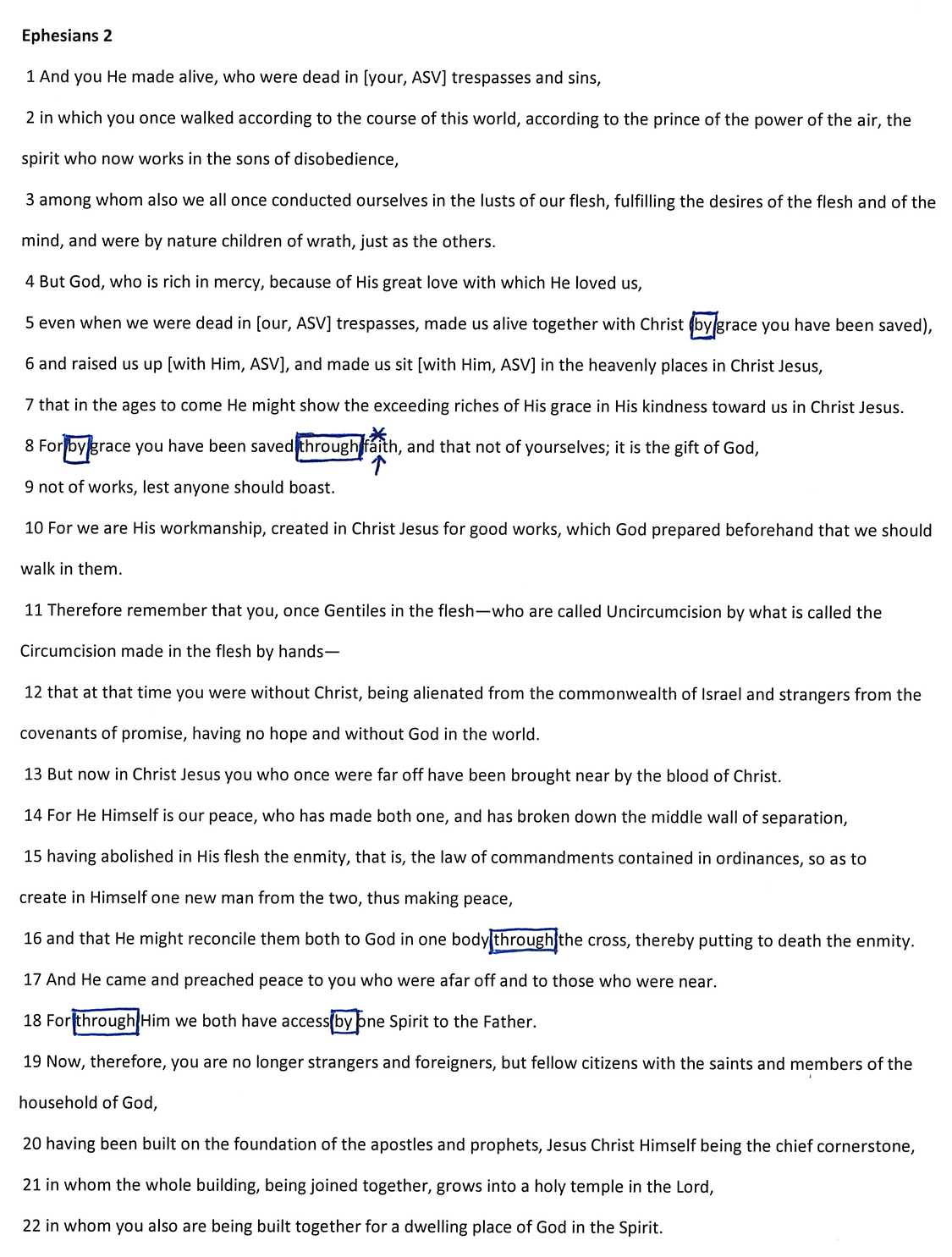 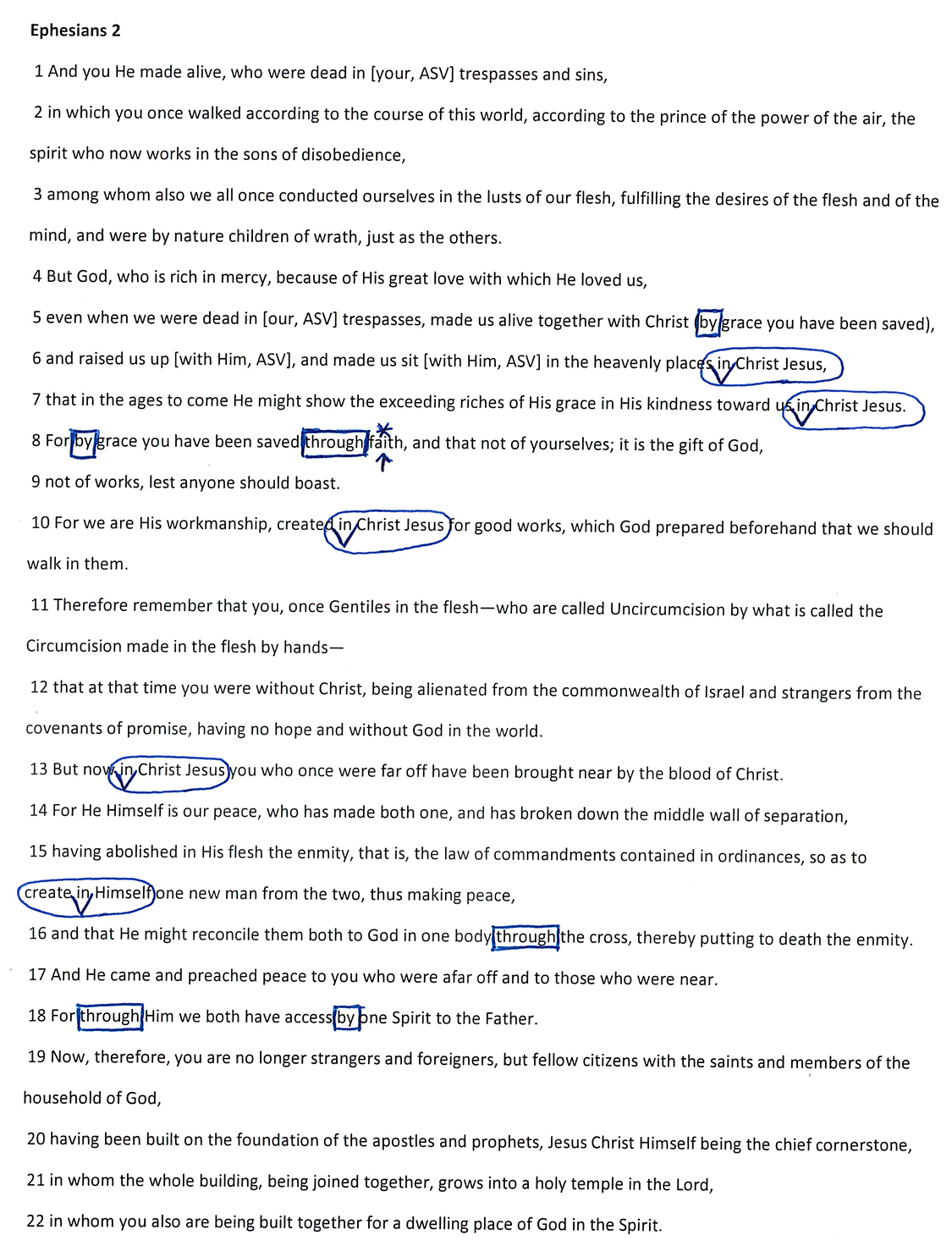 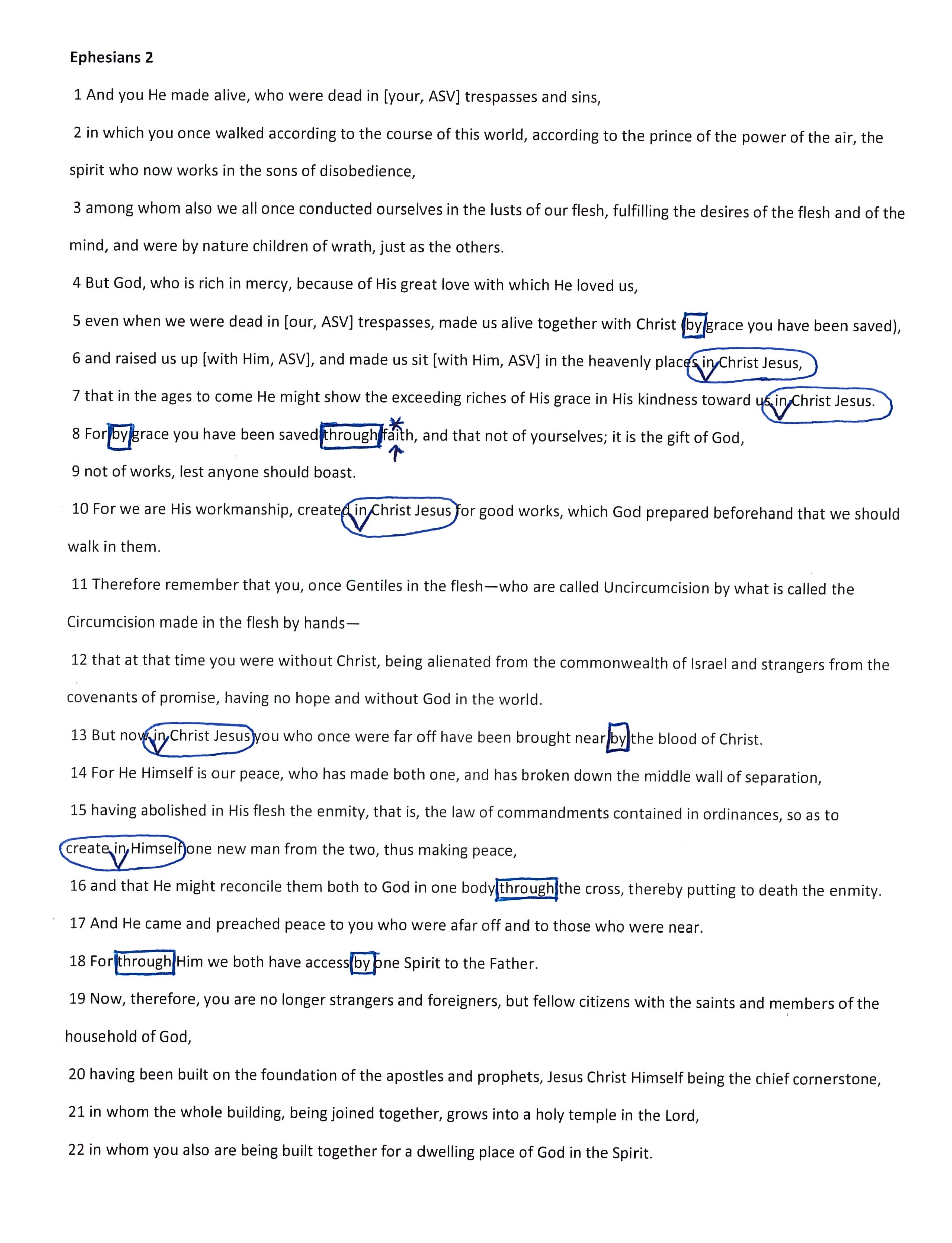 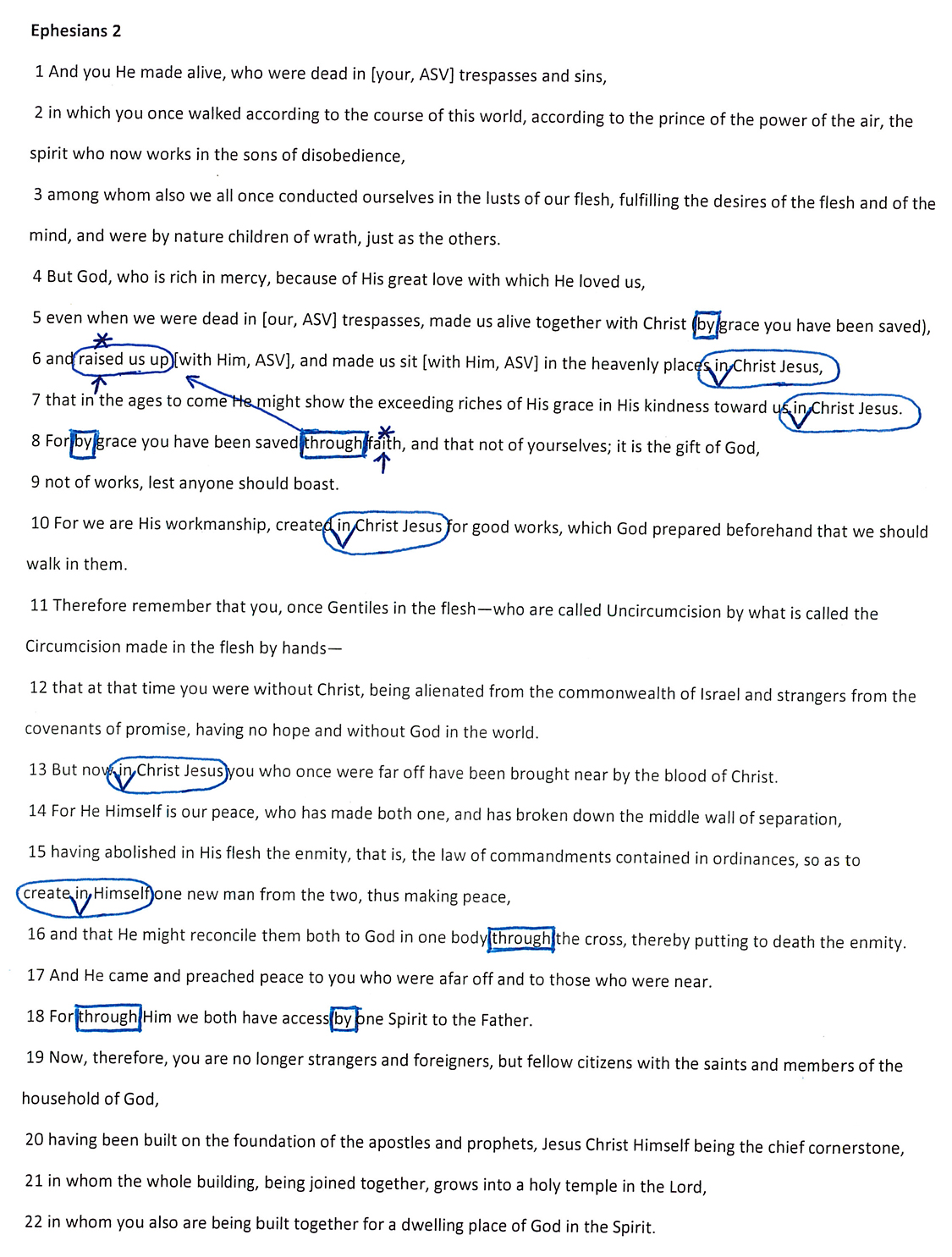 Intention:The Reason for WhichGod Saved Us in Christ Jesus Is Clear
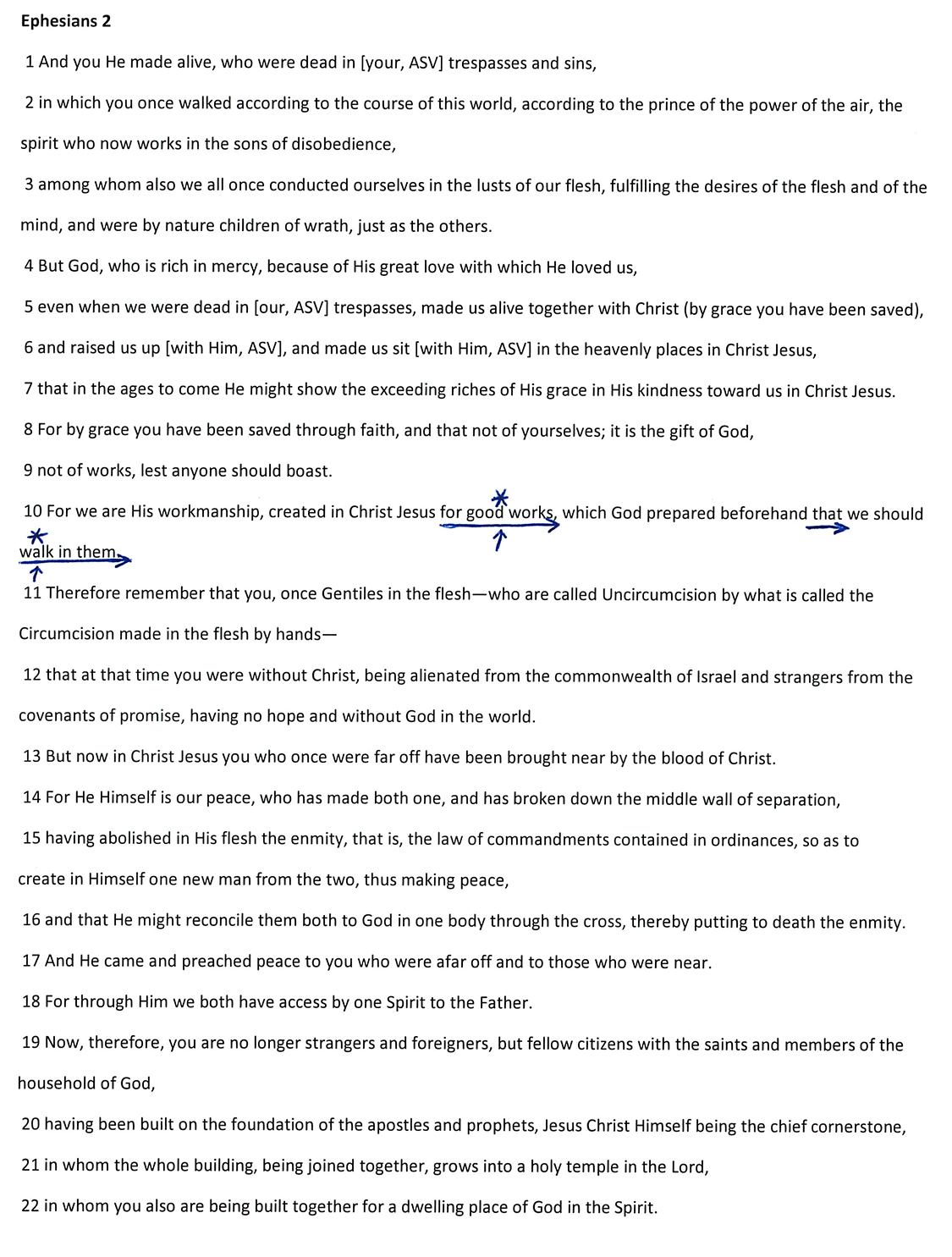 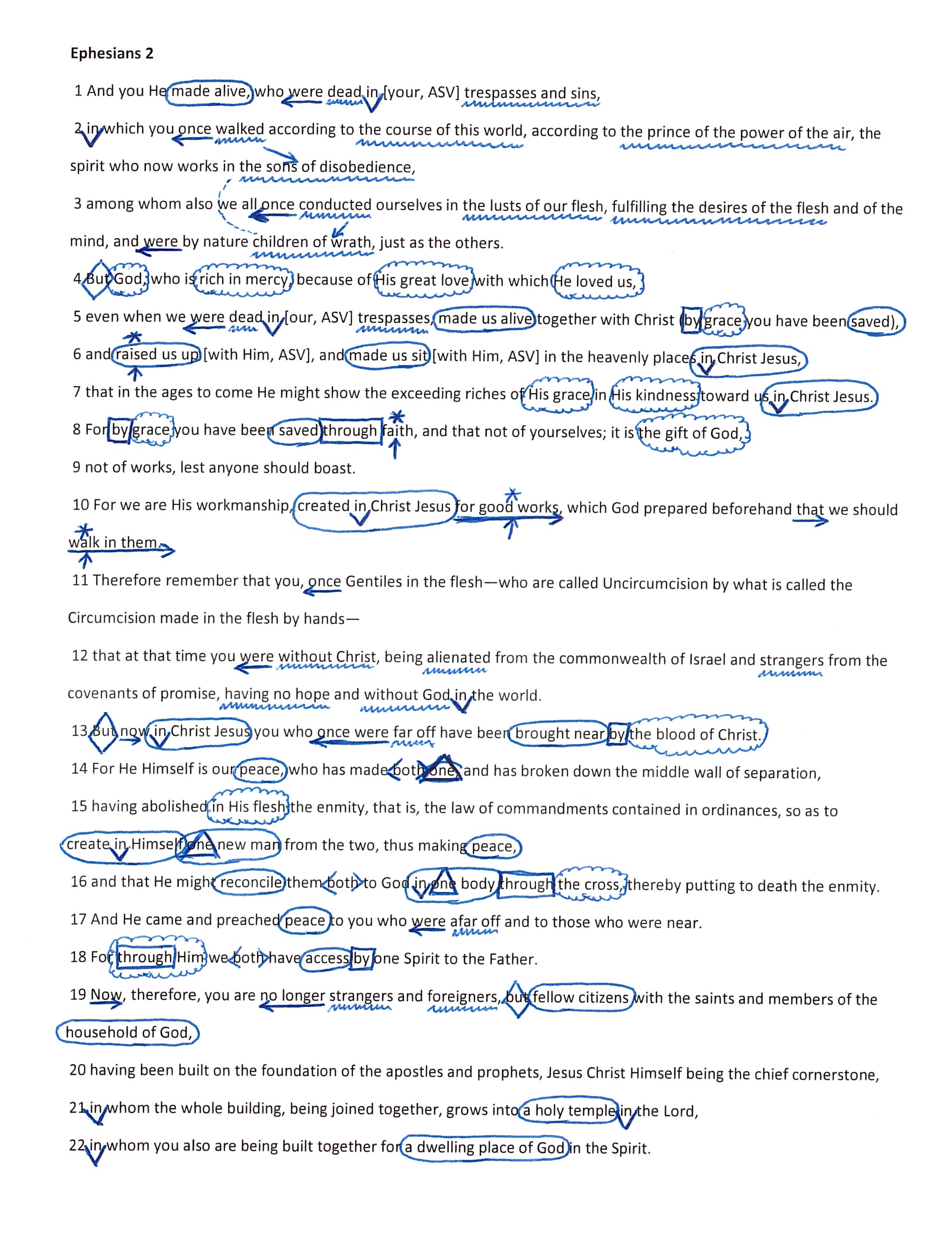 Believe Jesus is God’s Son – John 8:24
Repent of your sins and turn to God – Luke 13:3
Confess your faith in Jesus Christ – Romans 10:9
Be immersed into Christ – Romans 6:3
God will forgive all of your sins – Acts 2:38
God will add you to His church – Acts 2:47
God will register you in heaven – Hebrews 12:23
Walk and work faithfully for the Lord – Ephesians 2:10